Lifelong Learning with BookshareProfessional Development Workshop
Workshop Outcomes
Understand Bookshare, its eligibility criteria and membership options

Explore free and low cost assistive technology to access Bookshare materials

Search and request books from the Bookshare online library
Bookshare is a project of Benetech - www.benetech.org
Benetech’s nonprofit motto: Technology Serving Humanity
‹#›
[Speaker Notes: This workshop was designed to educate participants on how to use Bookshare resources and tools so that teachers can provide timely access to textbooks and print materials in accessible formats for students with print disabilities. 

Reference agenda handout. Today, we’ll spend the next 5-6 hours covering in detail, the following topics.  We’ll also spend time logging into Bookshare so that you can experience first-hand, the available books, tools, and services that Bookshare offers.

NOTE TO TEAM: I’m sure there are more, but I tried to distill the long list from the Bookshare website into the main objectives of the day.  Let me know what I’m missing.]
What is Bookshare®?
Bookshare launched in 2002 to make reading accessible to people with print disabilities
Received 5-year OSEP awards in 2007, 2012, 2017
Introduced “Born Accessible” and “Buy Accessible” guidelines in 2015; “Build Accessible” and “Accessible Classroom” guidelines in 2016
World wide organizational, individual and student memberships
More than 627,900 titles, ~1000 added each month
‹#›
[Speaker Notes: Talking Points
 Bookshare is an online library of accessible materails for readers with print disabilities.
 For sighted people, technology makes access to information easier; for people who are blind, it makes access possible.
 Bookshare is an initiative of Benetech, a nonprofit organization  that grew out of Jim Fruchterman's early work with reading machines for the blind (Arkenstone). The sale of Arkenstone led to the creation of Benetech and its first project, Bookshare, focuses on the challenge of access to reading materials for people with print disabilities. 
 For a decade, Bookshare has been bringing reading to life for people with print disabilities and currently has...(use data from slide; as of February 2012)]
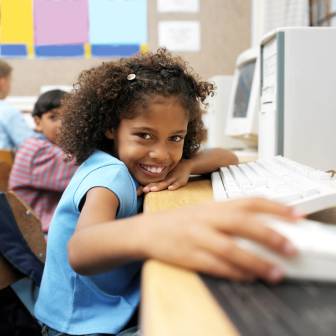 What Bookshare Offers
Digital books for individuals with print disabilities 
24/7 access to books
FREE memberships for qualified U.S. students through OSEP award.
FREE assistive technology software for members
‹#›
[Speaker Notes: Bookshare believes that people with print disabilities should have the same ease of access to books and periodicals that people without disabilities enjoy. 

Digital Books
 130,000 title and growing every day
Free memberships 
 Bookshare operates under an exception to U.S. copyright law which allows copyrighted digital books to be made available to people with qualifying disabilities. We’ll talk about this a little more in a few minutes.
Free assistive technology
 Read Out Loud
 Victor Reader
27/7 access to books
 Two membership options

Let’s go into a little more depth in each of these four areas.]
How Does Bookshare Help?
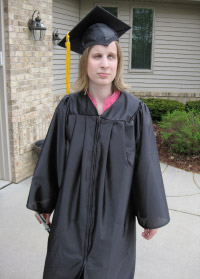 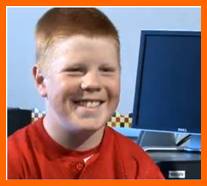 Access to AEM in a timely manner 
Equalize educational opportunities
Help students with print disabilities keep up with classmates
Encourage them to read and study independently
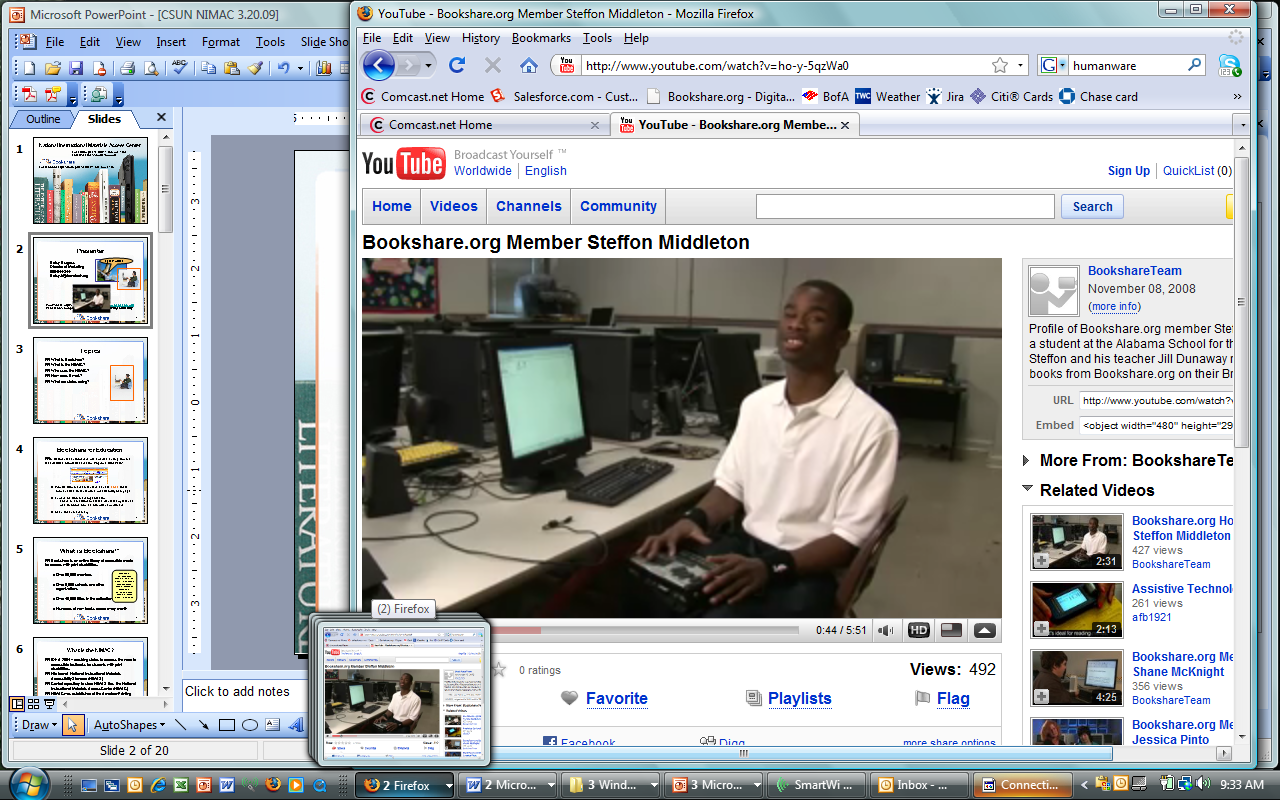 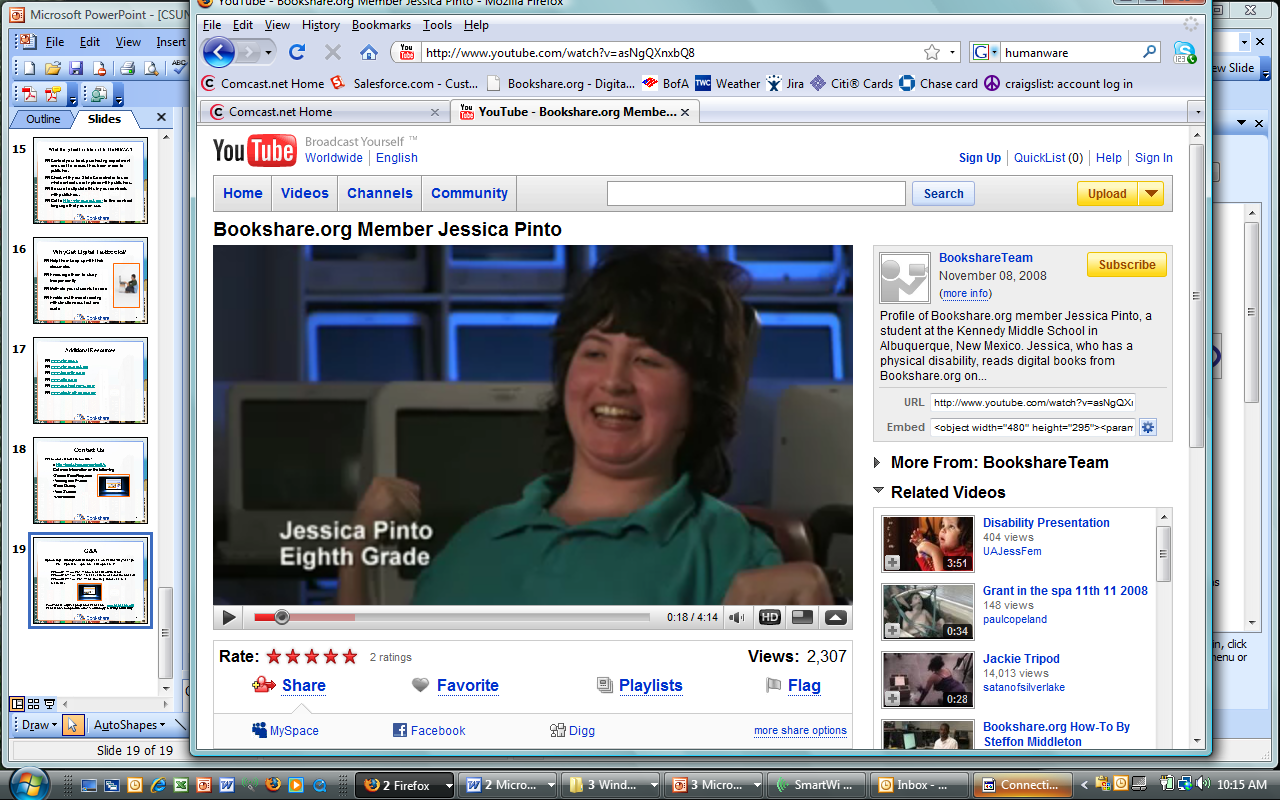 ‹#›
[Speaker Notes: Member Images:
Top left:  Alex from New York (orange shirt)
Top right: Ashley from Michigan (cap/gown)
Lower left:  Steffon from Alabama (white shirt)
Lower right: Jessica from New Mexico (green blouse)

People with Visual Impairments Members with visual impairments can listen to books with using a text-to-speech synthesized voice, read books in Braille, or access the material in large print. Hard copy Braille books can also be ordered-these are then created by a partner organization that specializes in producing embossed Braille books. Members with low vision can read books in an enlarged font using either a screen magnifier or by opening the book in a software program that supports increased font size, color, contrast, etc. 

People with Physical Disabilities Members can read books on a computer or a variety of portable devices, either visually and with text-to-speech as desired. Bookshare books are as easy or easier to access than books on tape and may be controlled with an individual's single-switch or other adaptive technology.

People with Learning Disabilities Members with severe dyslexia typically benefit from access to the full text of books in digital format, for multi-modal reading with both visual and audio (through synthetic text to speech). Many great software programs exist that provide a range of reading support specifically designed for individuals with learning disabilities, including highlighting of text as it is read aloud, changing margin, word, paragraph and line spacing, and setting custom background and print colors.]
Types of Memberships
For Students:
	Organizational
	Individual

For Non-Students:
	Individual Paid Subscription
‹#›
[Speaker Notes: These are some of the benefits of helping students access Bookshare at home – ready anytime anywhere!  We’ll cover ‘how’ easy it is for a teacher to facilitate!  
Before moving on, I’d like to point out that for those students who do not have access to the internet at home, they can still download books and reading tools to a CD, thumb drive, other accessories that they CAN take home.]
Organizational Memberships
Benefits:
Free for U.S. Educational Institutions (public & private schools, colleges, universities
Sponsors (teachers) sign up students
Sponsors assign reading material to students, limited access to Bookshare library
Students read assigned books using free or low cost assistive technology
Sponsors should encourage Individual Memberships to allow for greater independence and access
‹#›
[Speaker Notes: These are some of the benefits of helping students access Bookshare at home – ready anytime anywhere!  We’ll cover ‘how’ easy it is for a teacher to facilitate!  
Before moving on, I’d like to point out that for those students who do not have access to the internet at home, they can still download books and reading tools to a CD, thumb drive, other accessories that they CAN take home.]
Individual Memberships
Benefits:
Free for U.S. students in secondary or post secondary educational institutions
Students under 18 must have parent/guardian sign them up, over 18 they can create own account
Student downloads books independently
Full access to Bookshare library
Easy to sign-up or connect an existing membership. 
FREE for all students who qualify, sign them up today!
‹#›
[Speaker Notes: These are some of the benefits of helping students access Bookshare at home – ready anytime anywhere!  We’ll cover ‘how’ easy it is for a teacher to facilitate!  
Before moving on, I’d like to point out that for those students who do not have access to the internet at home, they can still download books and reading tools to a CD, thumb drive, other accessories that they CAN take home.]
Individual Memberships:  Non Students
$50 per year 
Must have qualifying disability
Full access to entire Bookshare library
‹#›
[Speaker Notes: These are some of the benefits of helping students access Bookshare at home – ready anytime anywhere!  We’ll cover ‘how’ easy it is for a teacher to facilitate!  
Before moving on, I’d like to point out that for those students who do not have access to the internet at home, they can still download books and reading tools to a CD, thumb drive, other accessories that they CAN take home.]
Bookshare Eligibility Pre-Quiz:True or False
In order to be eligible for Bookshare a student must have a documented print disability.
Any student with a diagnosed disability qualifies for Bookshare.
A student with documented ADHD who has difficulty staying focused during reading is eligible to receive Bookshare services.
A student who prefers books in an auditory version can qualify for Bookshare.
‹#›
[Speaker Notes: We are going to do a brief pre-quiz to see how much you know about Bookshare eligibility criteria. You are going to complete a pre-quiz and a post-quiz to assess how your knowledge of Bookshare eligibility criteria changes over the course of this section of the presentation. You will independently complete the pre-quiz by making note of your answers on a piece of scratch paper. We will review the correct answers at the end of the section after the post-quiz. 
Note: At this time just have participants mark down the answers to the following questions. We will review the answers at the end of this section after the post-quiz.]
How does Bookshare have access to books and why is eligibility so important?
Bookshare operates under an exception to U.S. copyright law which allows copyrighted digital books to be made available to people with qualifying disabilities. 
The exemption is referred to as the Chafee Amendment 
The law states that it is not an infringement of copyright for an authorized entity (Bookshare is an authorized entity) to reproduce or to distribute copies of materials if they are reproduced or distributed in specialized formats exclusively for use by blind or other persons with disabilities.
‹#›
[Speaker Notes: Bookshare believes that people with print disabilities should have the same ease of access to books and periodicals that people without disabilities enjoy.

Bookshare operates under an exception to U.S. copyright law which allows copyrighted digital books to be made available to people with qualifying disabilities. 

The law states that it is not an infringement of copyright for an authorized entity (Bookshare is an authorized entity) to reproduce or to distribute copies of materials if they are reproduced or distributed in specialized formats exclusively for use by blind or other persons with disabilities. 

As mentioned before, the definition of “blind or other persons with disabilities” DOES NOT refer to the IDEA definitions, but rather the definitions within copyright law. So, just because a student has an IEP or 504 plan does not make them automatically eligible for Bookshare. In a little while, we will go over in more detail student eligibility requirements.]
What is a Print Disability?
A print disability is a physically or neurologically-based disability that makes it very difficult or impossible to read standard print. 
These include:
blindness or low vision, 
a physical disability in which an individual cannot hold a book or turn the pages of a book, or 
A documented learning or reading disability
‹#›
[Speaker Notes: A print disability is a physically-based disability that makes it very difficult or impossible to read standard print. 
These include:
blindness or low vision, 
a physical disability in which an individual cannot hold a book or turn the pages of a book, or 
a documented learning or reading disability]
Eligible Students
Record of disability kept at school!
A family doctor, ophthalmologist, optometrist, Teacher of the Visually Impaired, Special Education teacher; Certification from the National Library Service for the Blind and Physically Handicapped in the U.S. or similar national body in other countries
A neurologist, psychiatrist, learning disability specialist, Special Education teacher, school psychologist, or clinical psychologist with a background in learning disabilities
Not qualified under this diagnosis, unless accompanied by a qualifying visual, physical, learning or reading disability as certified by a Competent Authority as above
‹#›
[Speaker Notes: The chart helps clarify eligibility:
Only blind or other persons with disabilities that affect their ability to access print are permitted to download copyrighted books.  A print disability is a physically-based disability that makes it very difficult or impossible to read standard print. These include blindness or low vision, a physical disability in which an individual cannot hold a book or turn the pages of a book, or a severe learning disability, such as severe dyslexia, that affects reading. The disability must be a physically-based disability that makes it very difficult or impossible to read standard print.

Bookshare operates under the Copyright Act As Amended (“Chafee Amendment”) and determines eligibility based on the Chafee Amendment rather than the definitions of disability in education law (IDEA). 

It is up to the certifying professional who knows and is working with the student to make the decision regarding eligibility.  If the student has documentation from a qualified professional that states that he or she has a print disability that requires print materials in alternate formats, then that student qualifies for Bookshare. A certifying professional can be any professional with credentials in the specific disability being assessed, such as a qualified professional in the field of disabilities services, education, medicine, or psychology. 
Bookshare’s process:
Bookshare follows the procedures and standards for access to books that were developed by Recording for the Blind and Dyslexic (RFB&D). A Bookshare user must register and supply a signed certification completed by an appropriate professional in the field of disability services education, medicine, psychology or a related area. The certifier must be a recognized expert who can attest to the physical basis that limits the applicant's use of standard print. Appropriate certifying experts may differ from disability to disability. For example, in the case of blindness and visual impairments, an appropriate certifier may be a physician, ophthalmologist, or optometrist. In the case of a perceptual disability, a neurologist, learning disability specialist, or a psychologist with a background in learning disabilities may be the most qualified certifying professional. 
In addition, since any U.S. resident who has previously submitted a proof of disability to NLS (National Library Service for the Blind and Physically Handicapped of the Library of Congress) would qualify under the law, we have a cooperative agreement where NLS will certify to us that he or she has such proof already.]
Identifying Students with Learning and Reading Disabilities
Eligible
Not Eligible
Students with severe learning or reading disabilities  that struggle to obtain information from print using standard print-based instructional materials
Students who continue to struggle to access print despite high quality instruction and interventions
Students learning English as a second language who do not have a print-based disability
Students who may be struggling because they haven’t been exposed to quality instruction
Students who prefer books in auditory format
‹#›
[Speaker Notes: Here are some examples to help clarify common misconceptions related to eligibility of students with learning and reading disabilities. 
Review slide.]
Students must be certified by a Competent Authority *
*Examples: Assistive Technology Coordinator; Dyslexia or Reading Specialist; Special Education Teacher; Teacher of the Visually Impaired; Physical Therapist; Physician; Opthamologist
In addition, membership in Learning Ally or NLS (National Library Service) is certification of qualification for Bookshare.
‹#›
[Speaker Notes: Here are some examples to help clarify common misconceptions related to eligibility of students with learning and reading disabilities. 
Review slide.]
Bookshare Eligibility Post-Quiz:True or False
In order to be eligible for Bookshare a student must have a documented print disability.  TRUE
Any student with a diagnosed disability qualifies for Bookshare.  FALSE
A student with documented ADHD who has difficulty staying focused during reading is eligible to receive Bookshare services.  FALSE
A student who prefers books in an auditory version can qualify for Bookshare.  FALSE
‹#›
[Speaker Notes: We are going to do a brief pre-quiz to see how much you know about Bookshare eligibility criteria. You are going to complete a pre-quiz and a post-quiz to assess how your knowledge of Bookshare eligibility criteria changes over the course of this section of the presentation. You will independently complete the pre-quiz by making note of your answers on a piece of scratch paper. We will review the correct answers at the end of the section after the post-quiz. 
Note: At this time just have participants mark down the answers to the following questions. We will review the answers at the end of this section after the post-quiz.]
Let’s explore the
BOOKSHARE WEBSITE
www.bookshare.org
‹#›
[Speaker Notes: don’t log in yet.  later]
Connect with Bookshare
Visit - https://www.bookshare.org/cms/get-involved
Sign-up for our Newsletter (My Bookshare → My Account → Preferences) 
Read our blog
Follow us on social media:
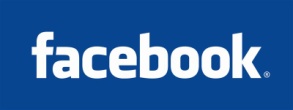 http://www.facebook.com/bookshare
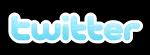 http://twitter.com/bookshare
Stay
Contected!
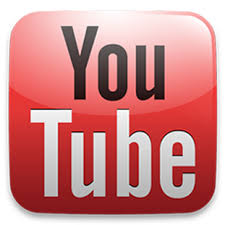 https://www.youtube.com/user/BookshareTeam
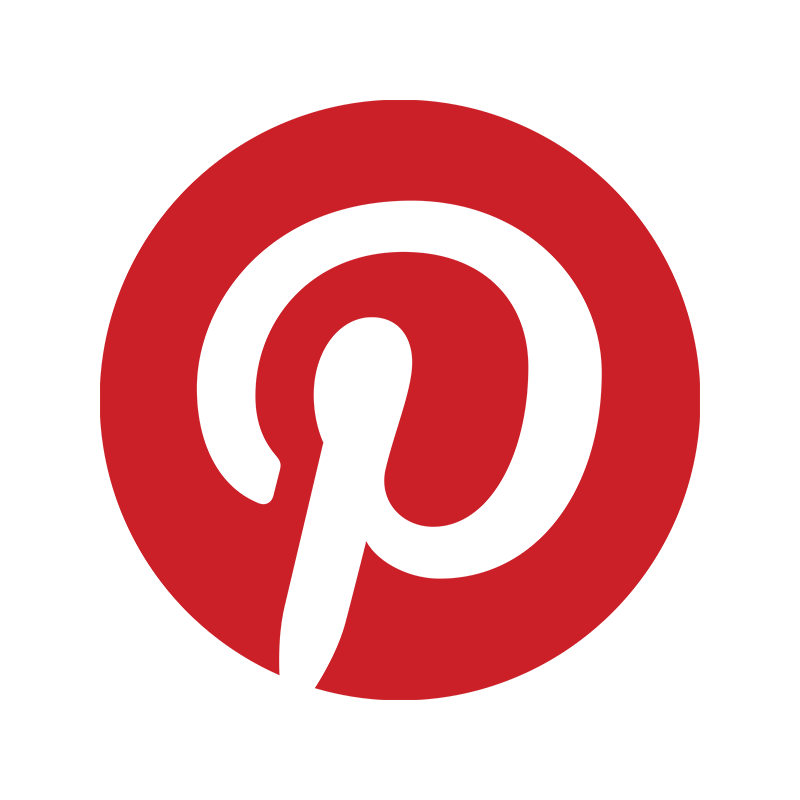 https://www.pinterest.com/bookshare/
‹#›
Contact Information
Amy Ratajczak, MA, CCC/SLP, ATP
amyr@benetech.org
(716) 903-3032
Western New York Outreach Coordinator for Bookshare, a division of Benetech’s Global Literacy Department
supported by the Peter and Elizabeth C. Tower Foundation
‹#›
[Speaker Notes: Introductions. Name, Role, what hope to get out of the training.]
Thank you.
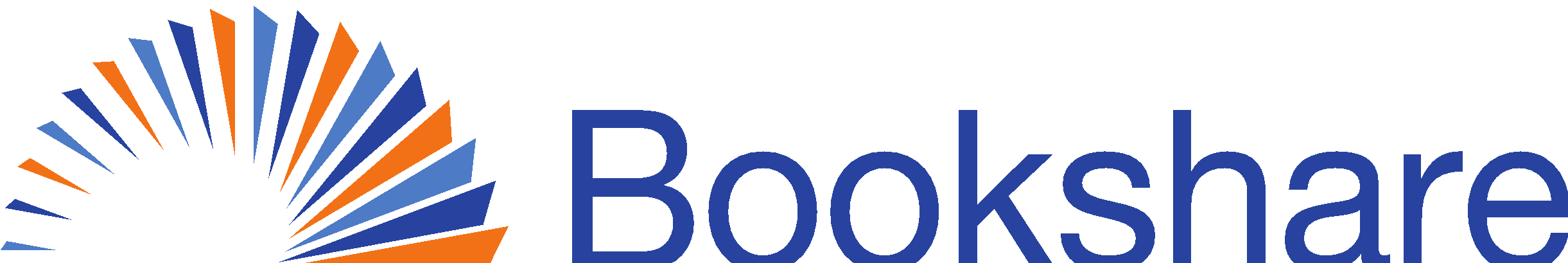 ‹#›